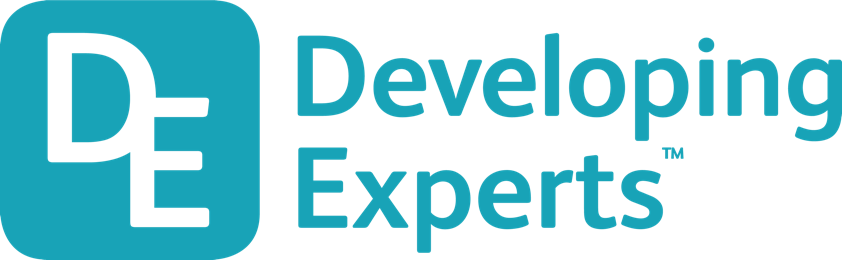 0001.01
Task
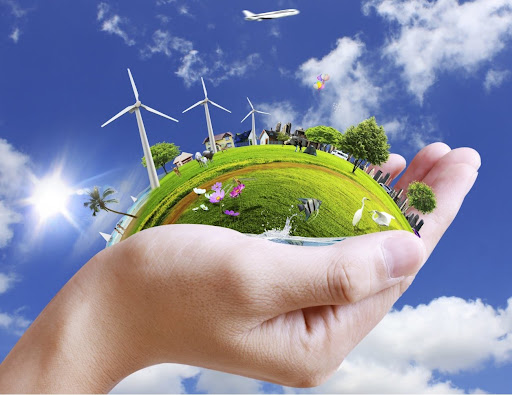 COP26S-03_02
Explore what financial institutions must do to play their part in combating climate change
Consider your school’s upstream emissions. How can you have a say in minimising them?